CS4710: Artificial IntelligenceIntro to Machine Learning
Intelligent beings (e.g., humans) are excellent at learning. How can we try to program systems to learn interesting new things?
Decision Tree Induction
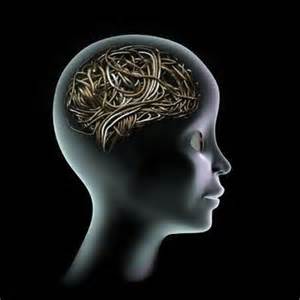 Decision Trees

A Decision Tree is a tree that when followed, provides a prediction of interest for a given data point

Think of this as a flow chart

Each node is a feature and based on the value of that feature, we recurse on the appropriate branch of the tree

Leaf nodes are classifications of the data point
Example Decision Tree
Chest pain began
> 48 hours ago
Yes
No
Prior history of angina or heart attack?
Heart Attack Possible
Yes
No
Longest pain episode > 1 hour
Heart Attack Unlikely
No
Yes
Heart Attack Unlikely
Pain worse than prior angina?
Yes
No
Heart Attack Possible
Heart Attack Unlikely
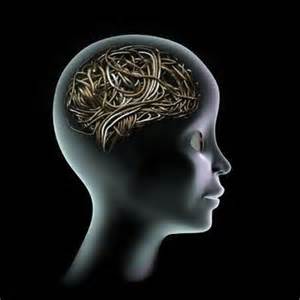 Decision Tree Induction

More common approach to learning

Idea! Use the training set to build a decision tree

Requirements:
Want the tree to be as small as possible
Similar Example
Algorithm
SelectFeature(Examples){
	Pick Feature that best splits Examples into different result categories
	For each Value of Feature
		Find Subset S of Examples such that Feature == Value
		If all examples in S are in same result category
			Mark relevant node in the tree with that category
		Else
			Call SelectFeature(S)
}
Algorithm: Example
SelectFeature(Examples){
	Pick Feature that best splits Examples into different result categories
	For each Value of Feature
		Find Subset S of Examples such that Feature == Value
		If all examples in S are in same result category
			Mark relevant node in the tree with that category
		Else
			Call SelectFeature(S)
}
Algorithm: Example
SelectFeature(Examples){
	Pick Feature that best splits Examples into different result categories
	For each Value of Feature
		Find Subset S of Examples such that Feature == Value
		If all examples in S are in same result category
			Mark relevant node in the tree with that category
		Else
			Call SelectFeature(S)
}
Algorithm: Example
{1,2,3,4,5,6}
A last year?
Yes
No
{1,2,5}
{3,4,6}
SelectFeature(Examples){
	Pick Feature that best splits Examples into different result categories
	For each Value of Feature
		Find Subset S of Examples such that Feature == Value
		If all examples in S are in same result category
			Mark relevant node in the tree with that category
		Else
			Call SelectFeature(S)
}
Algorithm: Example
{1,2,3,4,5,6}
A last year?
Yes
No
{1,2,5}
{3,4,6}
SelectFeature(Examples){
	Pick Feature that best splits Examples into different result categories
	For each Value of Feature
		Find Subset S of Examples such that Feature == Value
		If all examples in S are in same result category
			Mark relevant node in the tree with that category
		Else
			Call SelectFeature(S)
}
Algorithm: Example
{1,2,3,4,5,6}
A last year?
Yes
No
{1,2,5}
YES
{3,4,6}
SelectFeature(Examples){
	Pick Feature that best splits Examples into different result categories
	For each Value of Feature
		Find Subset S of Examples such that Feature == Value
		If all examples in S are in same result category
			Mark relevant node in the tree with that category
		Else
			Call SelectFeature(S)
}
Algorithm: Example
{1,2,3,4,5,6}
A last year?
Yes
No
{1,2,5}
YES
{3,4,6}
SelectFeature(Examples){
	Pick Feature that best splits Examples into different result categories
	For each Value of Feature
		Find Subset S of Examples such that Feature == Value
		If all examples in S are in same result category
			Mark relevant node in the tree with that category
		Else
			Call SelectFeature(S)
}
Algorithm: Example
{1,2,3,4,5,6}
A last year?
Yes
No
{1,2,5}
YES
{3,4,6}
SelectFeature(Examples){
	Pick Feature that best splits Examples into different result categories
	For each Value of Feature
		Find Subset S of Examples such that Feature == Value
		If all examples in S are in same result category
			Mark relevant node in the tree with that category
		Else
			Call SelectFeature(S)
}
Algorithm: Example
{1,2,3,4,5,6}
A last year?
Yes
No
{1,2,5}
YES
{3,4,6}
Drinks?
SelectFeature(Examples){
	Pick Feature that best splits Examples into different result categories
	For each Value of Feature
		Find Subset S of Examples such that Feature == Value
		If all examples in S are in same result category
			Mark relevant node in the tree with that category
		Else
			Call SelectFeature(S)
}
Algorithm: Example
{1,2,3,4,5,6}
A last year?
Yes
No
{1,2,5}
YES
{3,4,6}
Drinks?
SelectFeature(Examples){
	Pick Feature that best splits Examples into different result categories
	For each Value of Feature
		Find Subset S of Examples such that Feature == Value
		If all examples in S are in same result category
			Mark relevant node in the tree with that category
		Else
			Call SelectFeature(S)
}
Yes
No
{4,6}
{3}
Algorithm: Example
{1,2,3,4,5,6}
A last year?
Yes
No
{1,2,5}
YES
{3,4,6}
Drinks?
SelectFeature(Examples){
	Pick Feature that best splits Examples into different result categories
	For each Value of Feature
		Find Subset S of Examples such that Feature == Value
		If all examples in S are in same result category
			Mark relevant node in the tree with that category
		Else
			Call SelectFeature(S)
}
Yes
No
{4,6}
{3}
Algorithm: Example
{1,2,3,4,5,6}
A last year?
Yes
No
{1,2,5}
YES
{3,4,6}
Drinks?
SelectFeature(Examples){
	Pick Feature that best splits Examples into different result categories
	For each Value of Feature
		Find Subset S of Examples such that Feature == Value
		If all examples in S are in same result category
			Mark relevant node in the tree with that category
		Else
			Call SelectFeature(S)
}
Yes
No
{4,6}
NO
{3}
Algorithm: Example
{1,2,3,4,5,6}
A last year?
Yes
No
{1,2,5}
YES
{3,4,6}
Drinks?
SelectFeature(Examples){
	Pick Feature that best splits Examples into different result categories
	For each Value of Feature
		Find Subset S of Examples such that Feature == Value
		If all examples in S are in same result category
			Mark relevant node in the tree with that category
		Else
			Call SelectFeature(S)
}
Yes
No
{4,6}
NO
{3}
Algorithm: Example
{1,2,3,4,5,6}
A last year?
Yes
No
{1,2,5}
YES
{3,4,6}
Drinks?
SelectFeature(Examples){
	Pick Feature that best splits Examples into different result categories
	For each Value of Feature
		Find Subset S of Examples such that Feature == Value
		If all examples in S are in same result category
			Mark relevant node in the tree with that category
		Else
			Call SelectFeature(S)
}
Yes
No
{4,6}
NO
{3}
YES
Algorithm: Example
{1,2,3,4,5,6}
A last year?
Yes
No
{1,2,5}
YES
{3,4,6}
Drinks?
SelectFeature(Examples){
	Pick Feature that best splits Examples into different result categories
	For each Value of Feature
		Find Subset S of Examples such that Feature == Value
		If all examples in S are in same result category
			Mark relevant node in the tree with that category
		Else
			Call SelectFeature(S)
}
Yes
No
{4,6}
NO
{3}
YES
Decision Tree Induction
The ID3 Algorithm
ID3 Algorithm
SelectFeature(Examples){
	Pick Feature that best splits Examples into different result categories (HOW?)
	For each Value of Feature
		Find Subset S of Examples such that Feature == Value
		If all examples in S are in same result category
			Mark relevant node in the tree with that category
		Else
			Call SelectFeature(S)
}
ID3 Algorithm: Which Attribute Best?
A1 and A2 are the features

29+, 35- means 29 positive training examples and 35 negative training examples

T and F (on edges) are the values of the features (so Boolean features in this image)

…so which feature split is better?
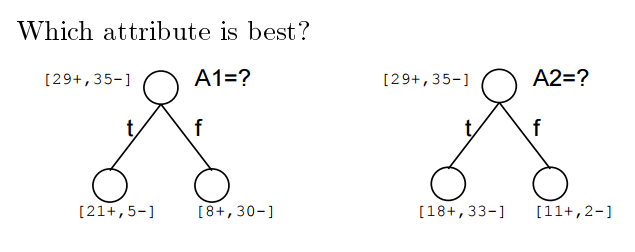 ID3 Algorithm: Entropy
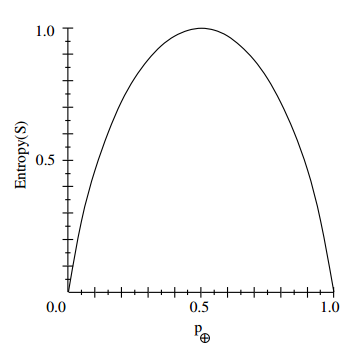 Suppose:

S is sample of training examples
P+ is proportion of positive examples in S
P- is proportion of negative examples in S

Entropy measure the impurity of S:

Entropy(S) = -P+*log2(P+) – P-*log2(P-)
Entropy: Information Theory
Entropy(S) is the expected number of bits needed to encode class (+ or -) of randomly drawn member of S (under optimal, shortest-length code)

Think Huffman Codes here

Optimal length code assigns –log2(p) bits to message having probability of p

So, over all possibilities we take a weighted average:

Entropy(S) = -P+*log2(P+) – P-*log2(P-)
Information Gain
Information Gain is the amount the entropy has dropped given that you split on a specific feature at this step of the algorithm.

Gain(S,A) = expected reduction in entropy due to sorting on A
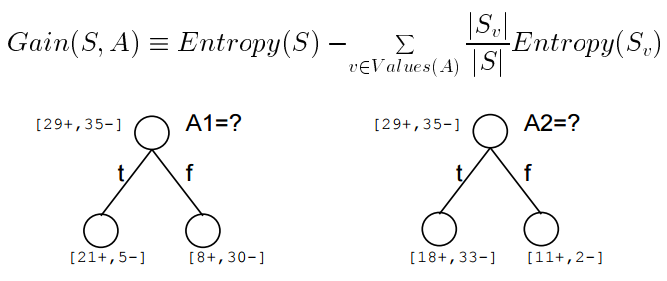 Which Attribute Better?
Try it on your own!
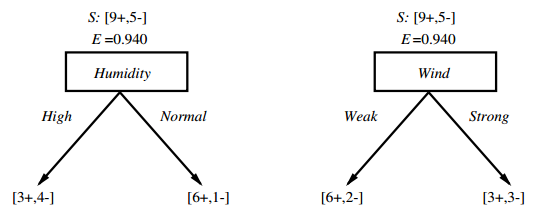 Which Attribute Better?
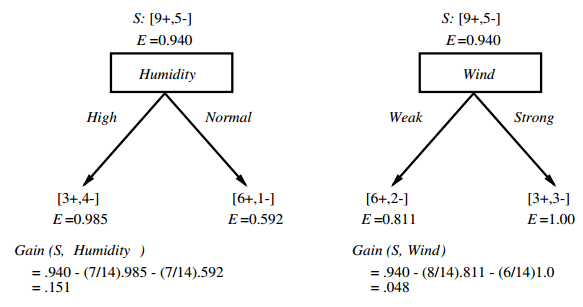 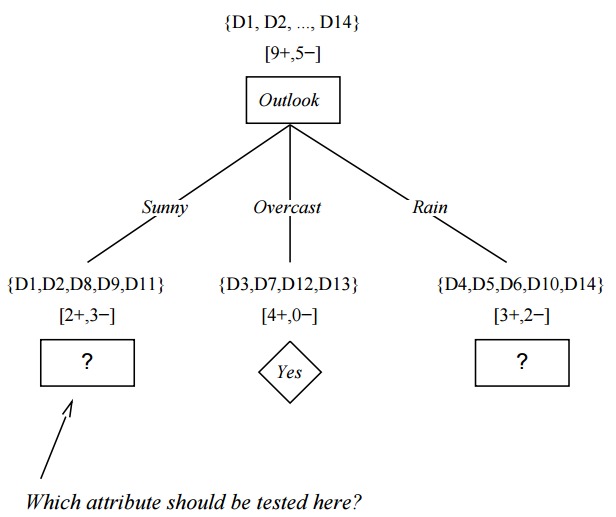 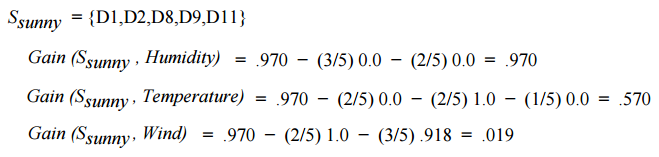 Thinking of ID3 as Space-Search
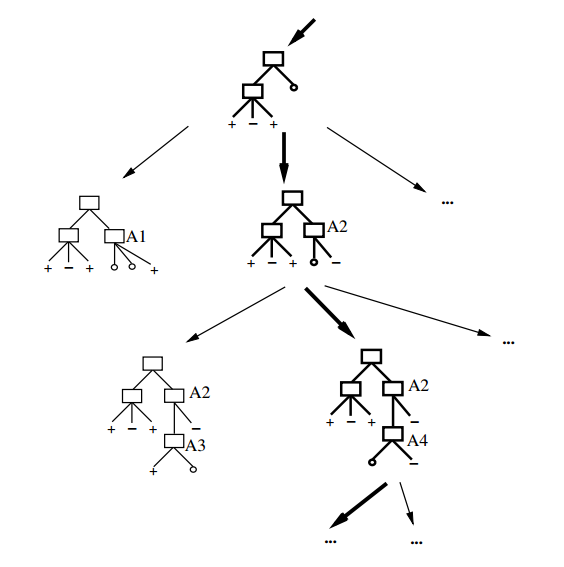 Hypothesis space is complete
	- The best decision tree MUST be in there

ID3 outputs a specific decision tree though
	Is it the best one?

No back-tracking
	Local-minima (so probably not optimal)

Search choices are stochastic, so pretty robust to noisy data
ID3 is Biased!
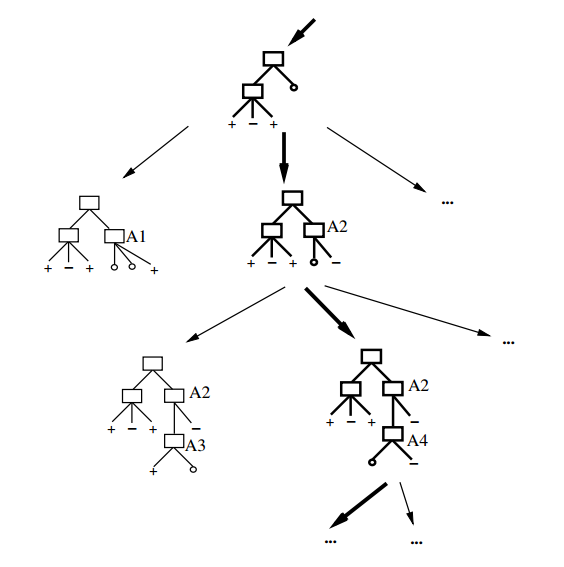 Preference for shorter trees with high information gains near the root. ID3 is a greedy algorithm.

Bias is a preference, not a restriction (i.e., defines the choice we make when searching, but whole tree is available)

Occam’s Razor: Prefer the shortest hypothesis
ID3: Why Preference for Shorter Hypothesis?
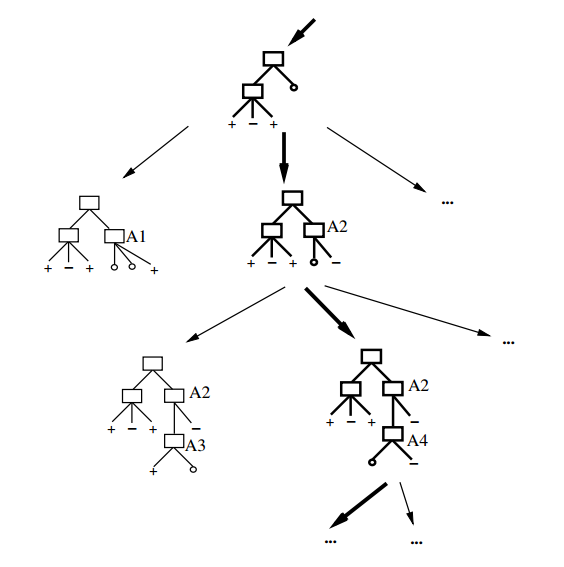 Pros:
Fewer short hypotheses
Shorter = more general
Longer hypothesis might be coincidence

Cons:
There are many ways to define short hypotheses
e.g., all trees with a prime number of nodes that use attributes beginning with letter Z
ID3: Overfitting
Overfitting is a problem in many AI algorithms in which learned rules infer noisy variations in data as real underlying differences.

Consider adding this example to earlier tree:
[Sunny, Hot,
Normal Humidity,
Strong Wind,
Play Tennis = NO ]

What is the effect on this tree 
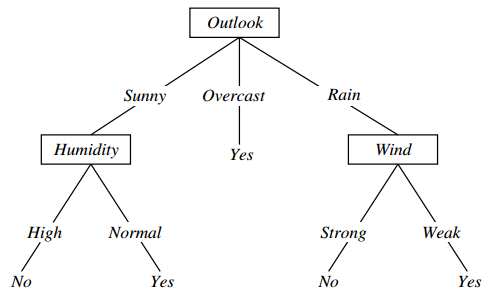 Defining Overfitting
Consider a hypothesis h over both training data and actual distribution:

Error over training data: TrainError(h)		Error over entire distribution D: DError(h)

Hypothesis h overfits the training data if there is another hypothesis h’ such that:

TrainError(h) < TrainError(h’)
AND
DError(h) > DError(h’)

Why does this make sense?
Defining Overfitting
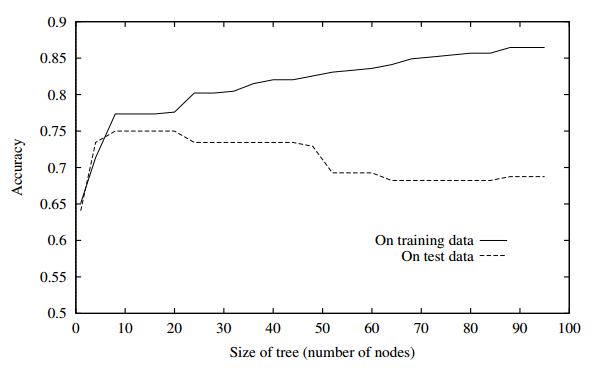 Avoiding Overfitting
Stop growing when data split not statistically significant.
E.g., 101 positive examples and 1 negative at a node. No need to split here.
Grow full tree, then post-prune


Additionally:
Split data into a training set and a validation (or test) set.
Build tree (train) on training set only. Validate on validation set only.
Greedily remove rules in tree until you improve accuracy on validation set.
Post-Pruning to fight Overfitting
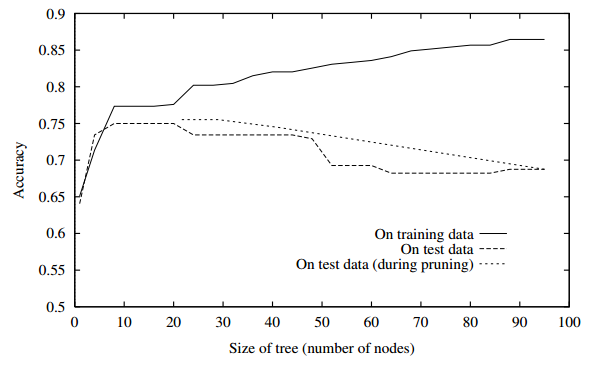